В МУЗЕЯХ ХРАНЯТСЯ НАТЮРМОРТЫ
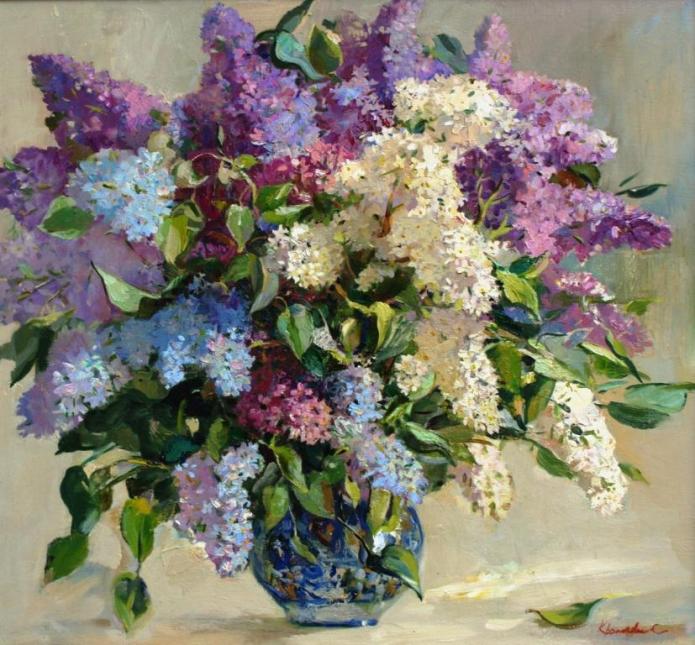 Автор:  Учитель ИЗО  и черчения
Созыкина Татьяна Николаевна
МБОУ СОШ №8
Р.п. Шолоховский
Ростовской области
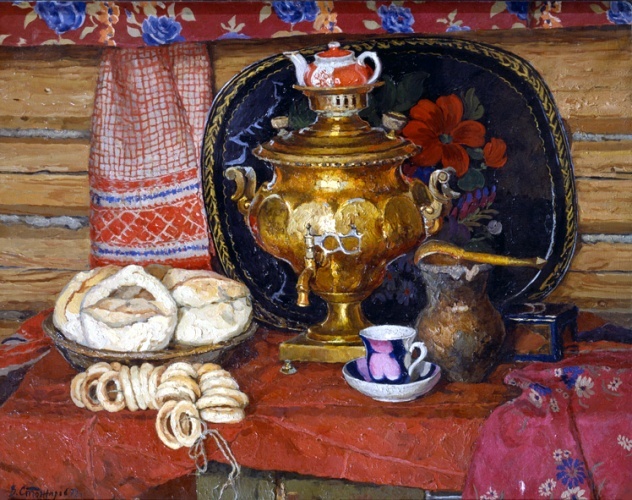 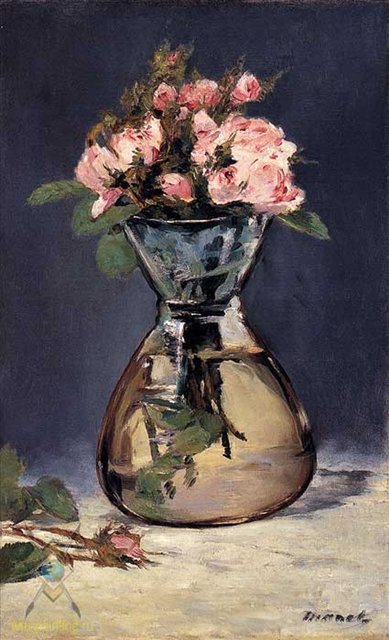 Если видишь на картинеЧашку кофе на столе, Или морс в большом графине,Или розу в хрустале, Или бронзовую вазу,Или грушу, или торт, Или все  предметы сразу,Знай, что это – НАТЮРМОРТ.
Как вы считаете, о чем мы сегодня будем говорить?
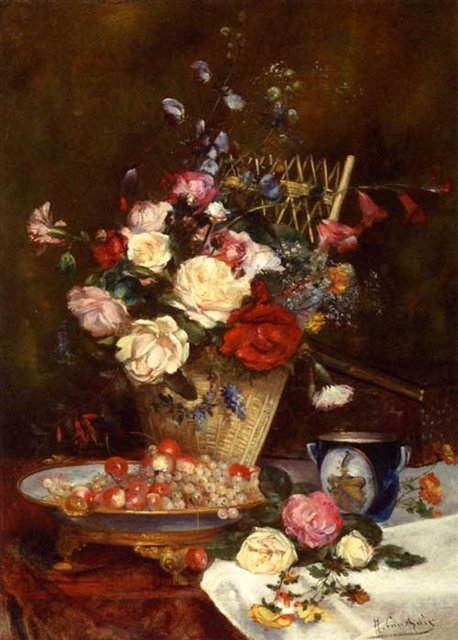 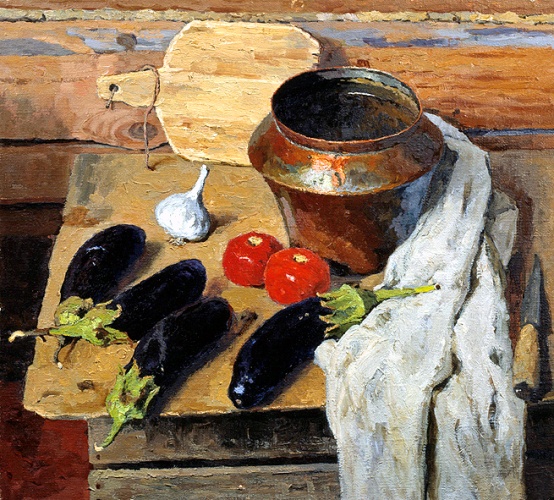 «Искусство натюрморта»,               это и есть тема нашего урока.
Так что же такое натюрморт?  Что означает это слово?
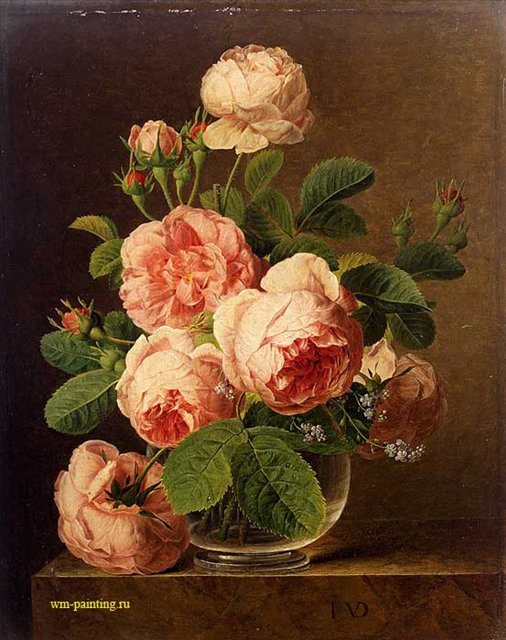 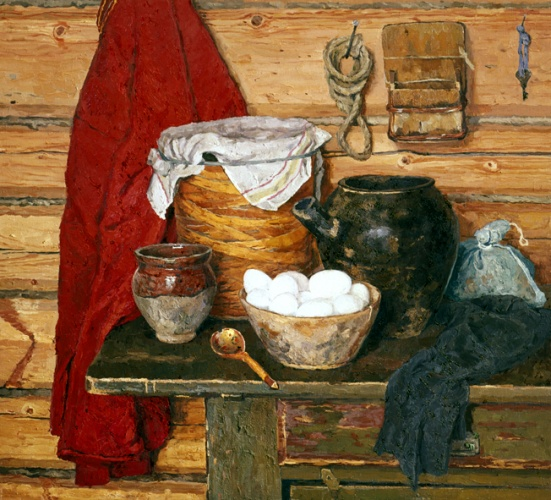 «Натюрморт» – слово французское, означает буквально –     «мертвая природа».
Но почему все натюрморты такие разные?
От чего это зависит?
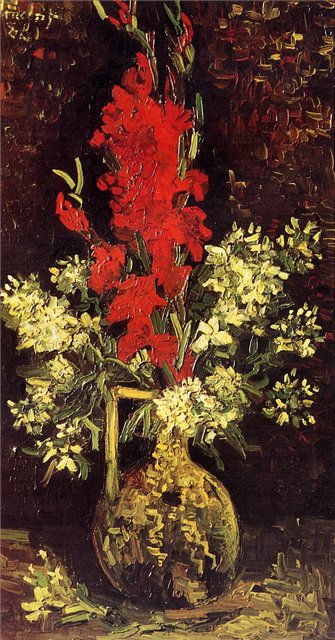 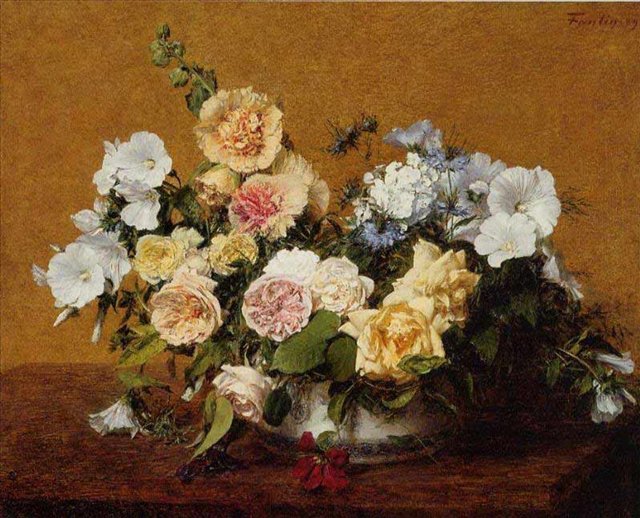 Вот мы с вами и должны к концу урока найти ответ на этот вопрос и на ваших листах появятся абсолютно разные натюрморты. Натюрморты написанные художниками рассказывают нам не только о вещах, окружающих художника.
Почему все натюрморты такие разные, а иногда и чуть ли не противоположные?
 От чего это зависит?
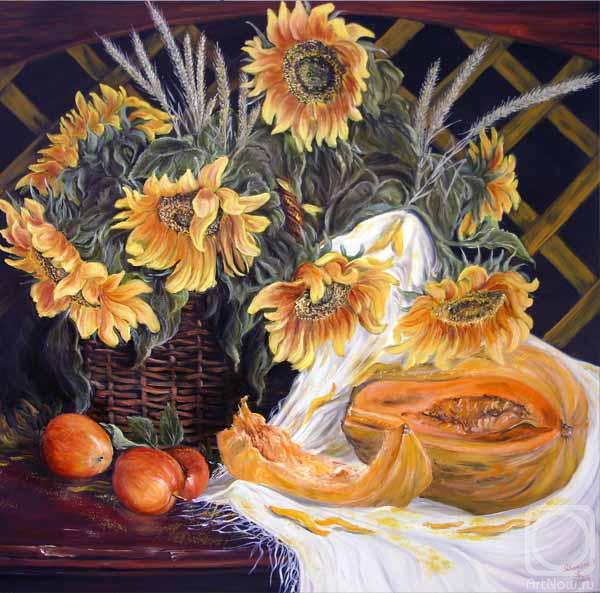 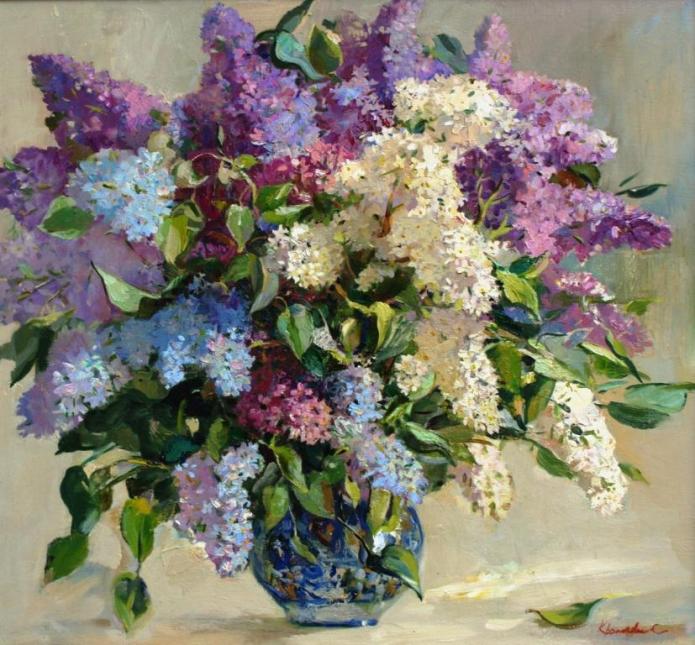 Натюрморт – это не только предметы окружающие художника, это еще и его душа, его чувства и  настроение.
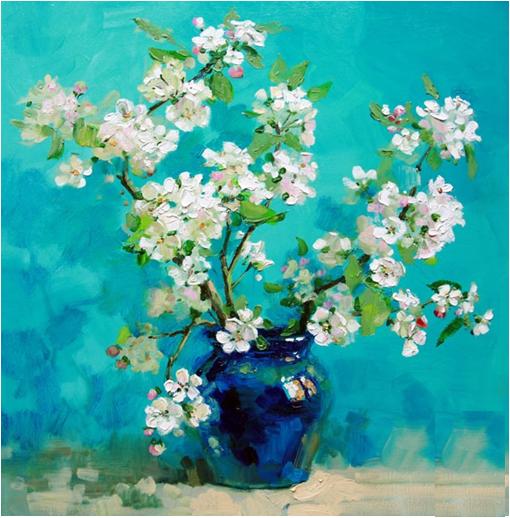 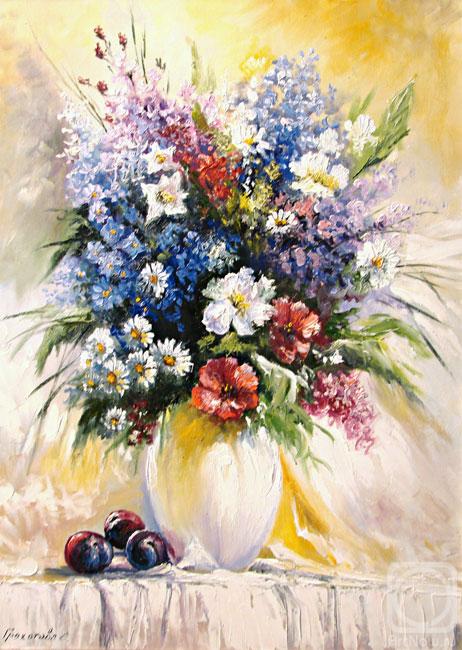 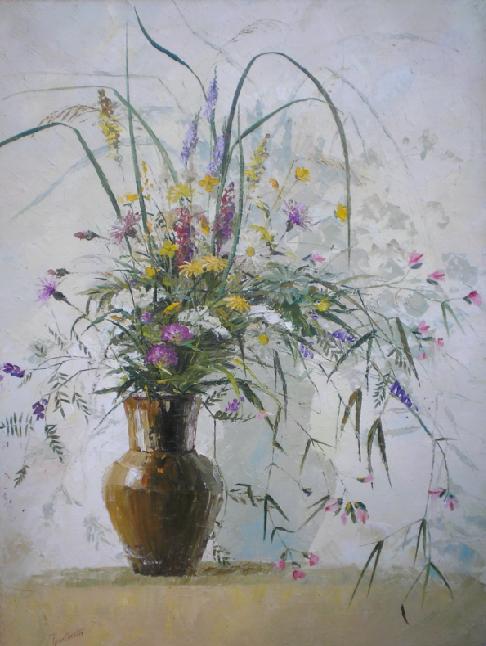 покой
нежность
радость
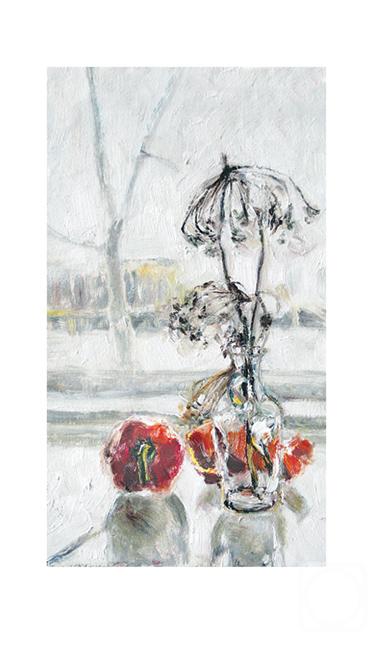 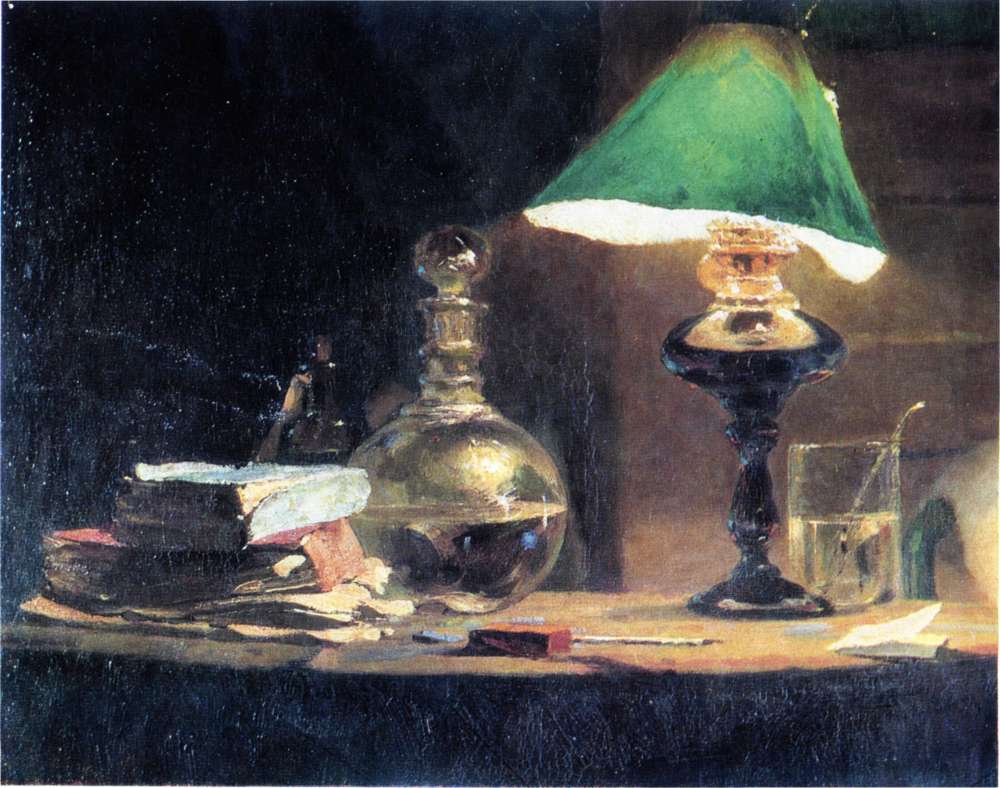 Посмотрите внимательно и скажите, разные ли натюрморты по настроению?
  Определите какому натюрморту соответствует какое душевное состояние?
  Что помогло вам понять это?
  Так какие бывают цветы? 
 На что они похожи? С кем их можно сравнить?
трагедия
одиночество
Из  цветов можно сложить книгу человеческих судеб, которая ведется уже много лет.
 А кто у вас в классе какой цветок?
 Из каких цветов вы хотели бы собрать свой букет?
 Так берите в руки кисти и краски и пусть на ваших работах появятся свои букеты, частица вашей души, частица вашей жизни…